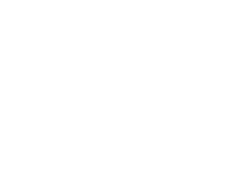 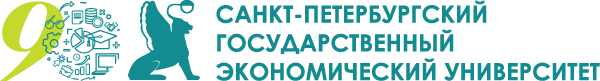 Аналитическая обработка данных. OLAP-технологии в сфере предпринимательства
Студент гр. Э-1901 
Сафонов Андрей
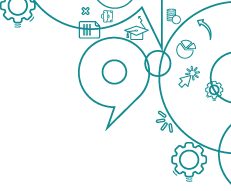 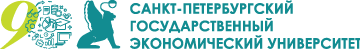 Основу аналитической обработки составляют хранилища данных (DWH), основные требования к которым:
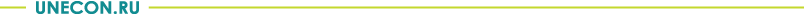 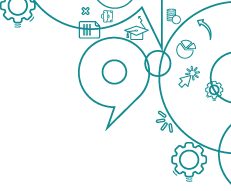 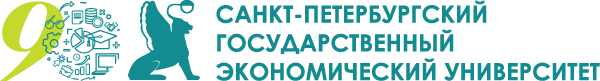 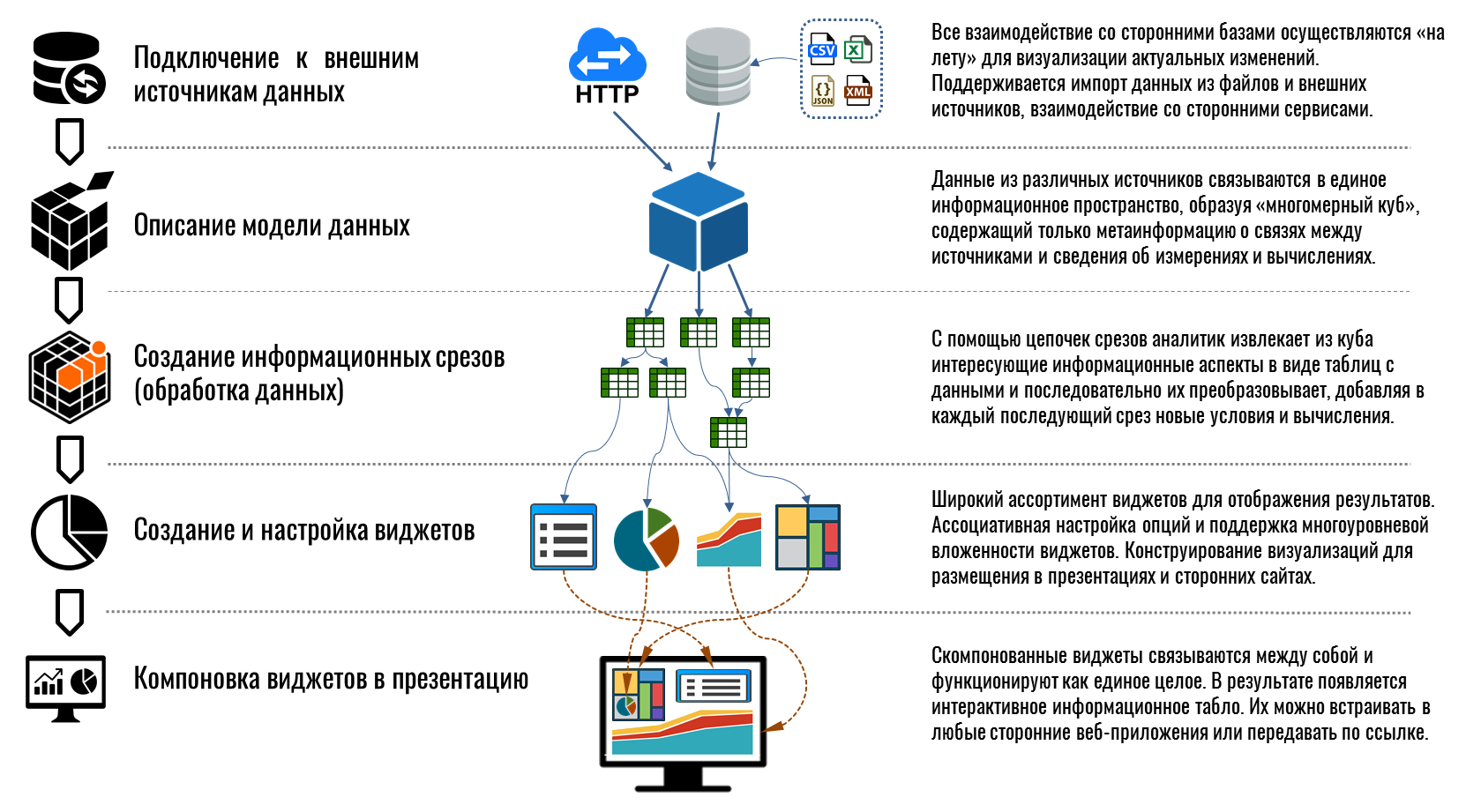 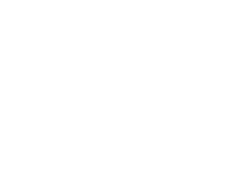 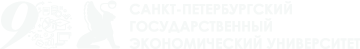 Технологии OLAP
Многомерную модель данных можно представить в виде гиперкуба Ячейками гиперкуба, представляющего модель данных являются меры, а ребрами – измерения.
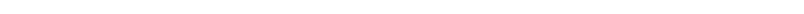 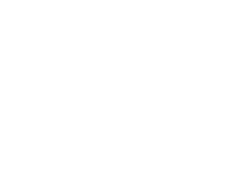 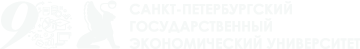 Три типа операций над гиперкубом:
Срез:
Вращение:
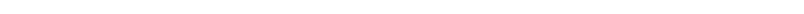 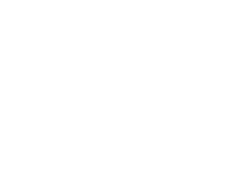 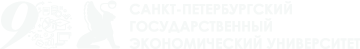 Консолидация и детализация
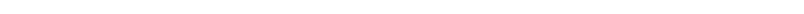 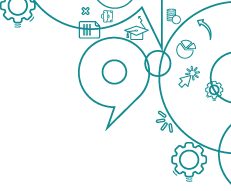 Реализации OLAP в бизнесе
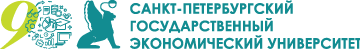 Финансовое планирование-бюджетирование.
Анализ данных.
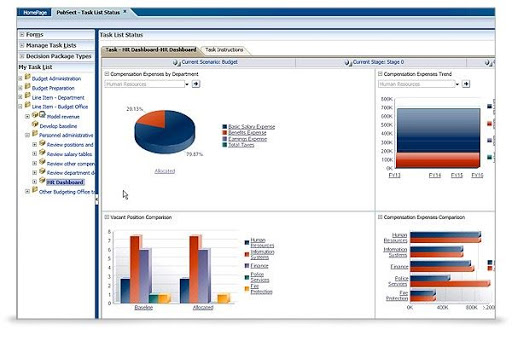 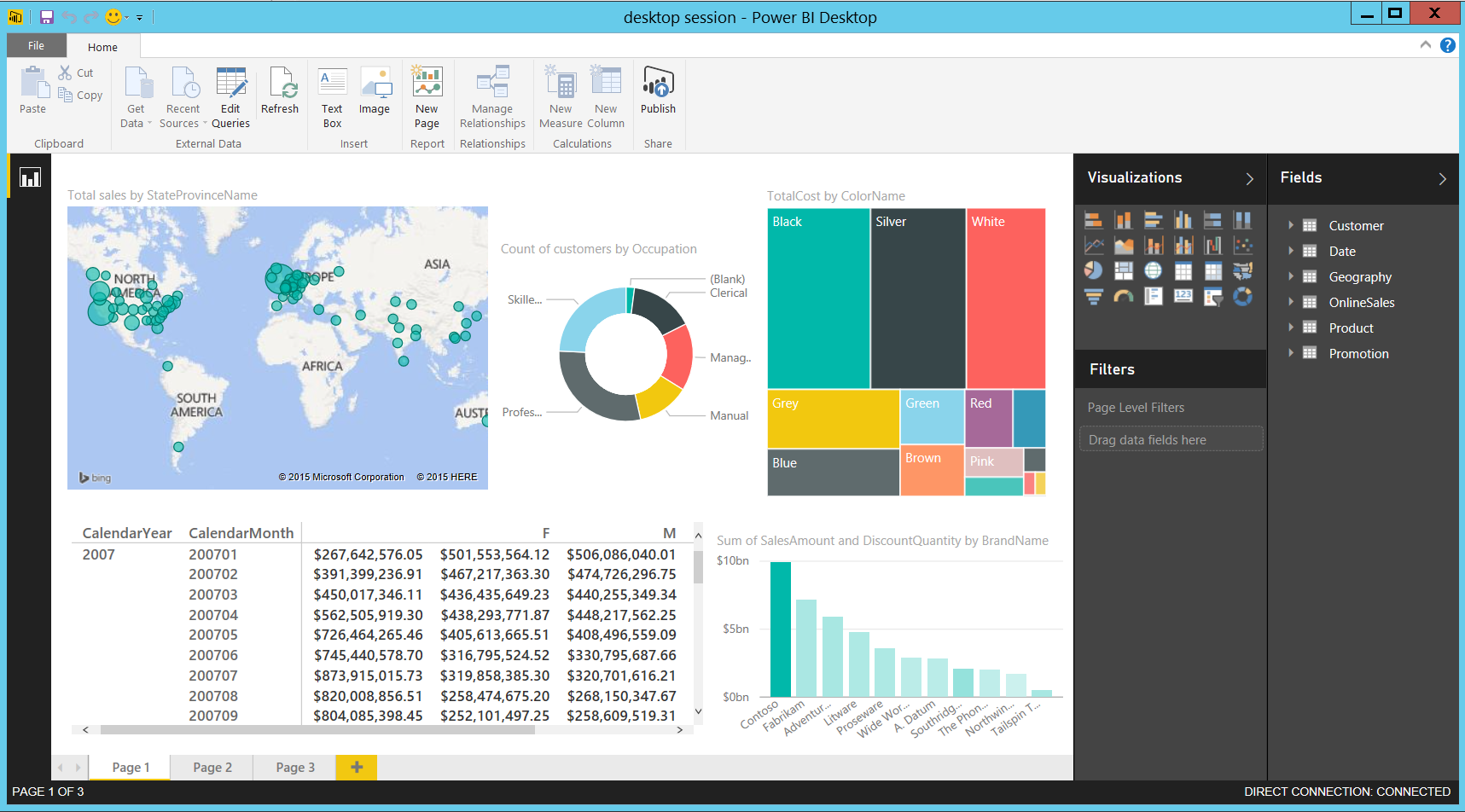 4
1000+
спикеров
пленарного заседания
панельные сессии
участников
Oracle Hyperion
SQL Server Analysis Service 2016
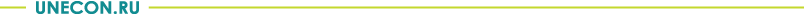 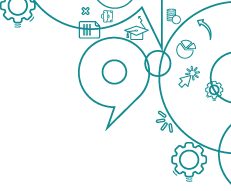 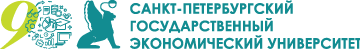 Финансовая консолидация.
4
1000+
панельные сессии
участников
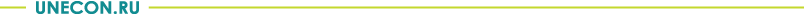 Лидеры рынка OLAP-систем
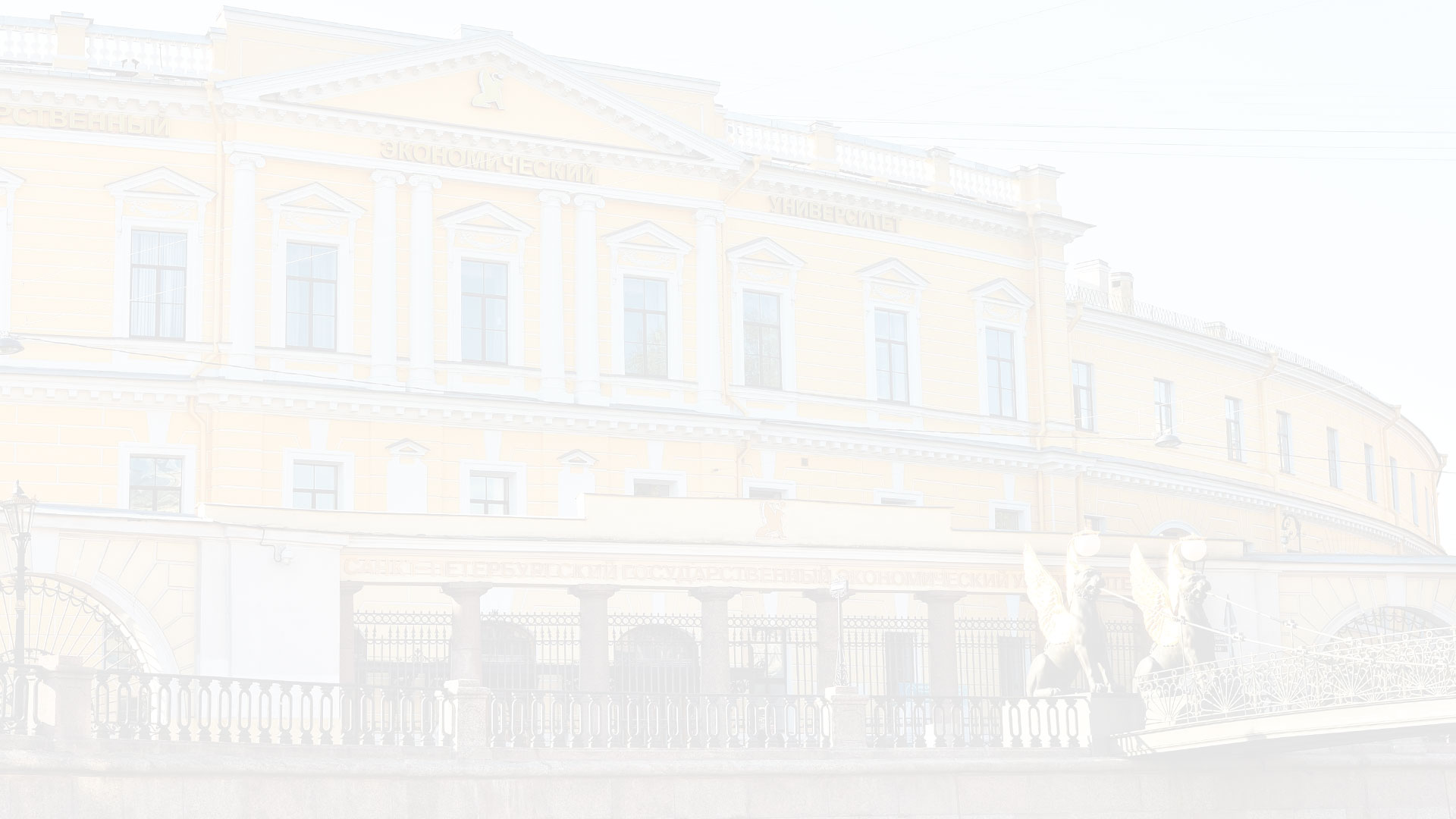 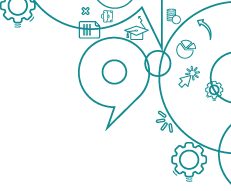 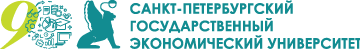 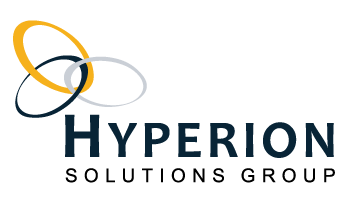 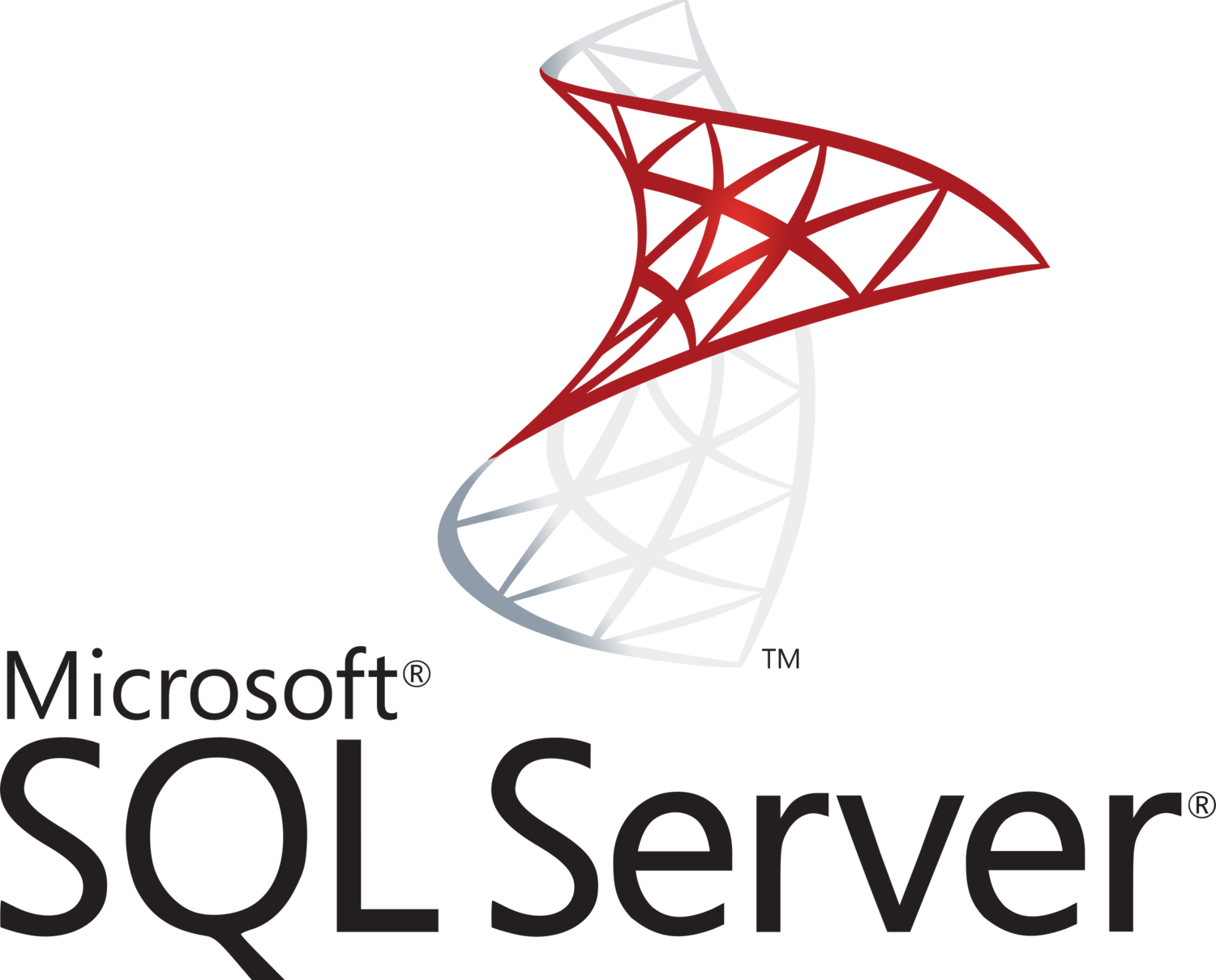 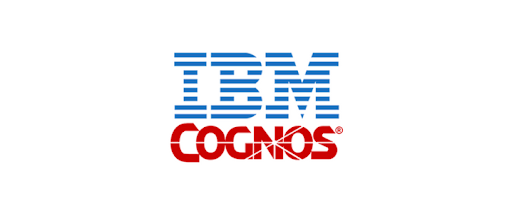 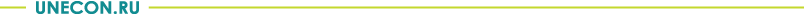 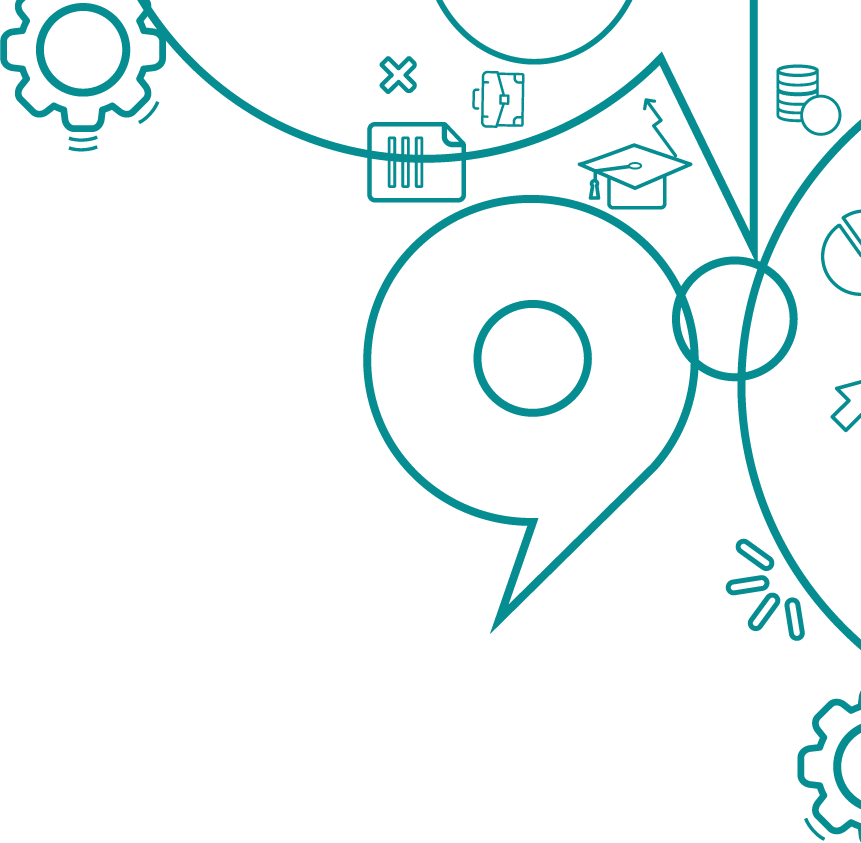 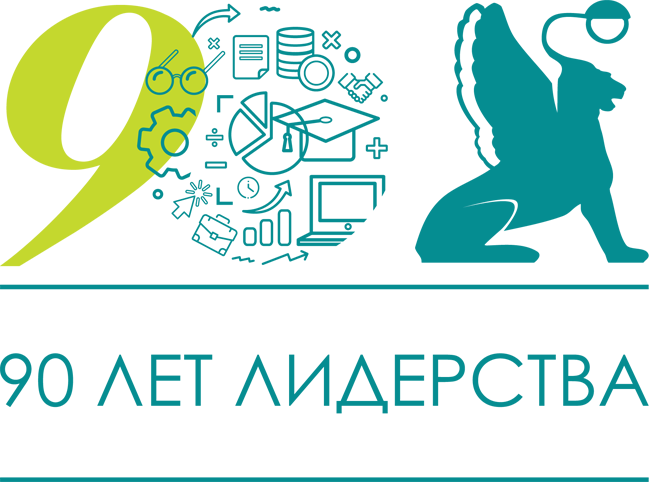